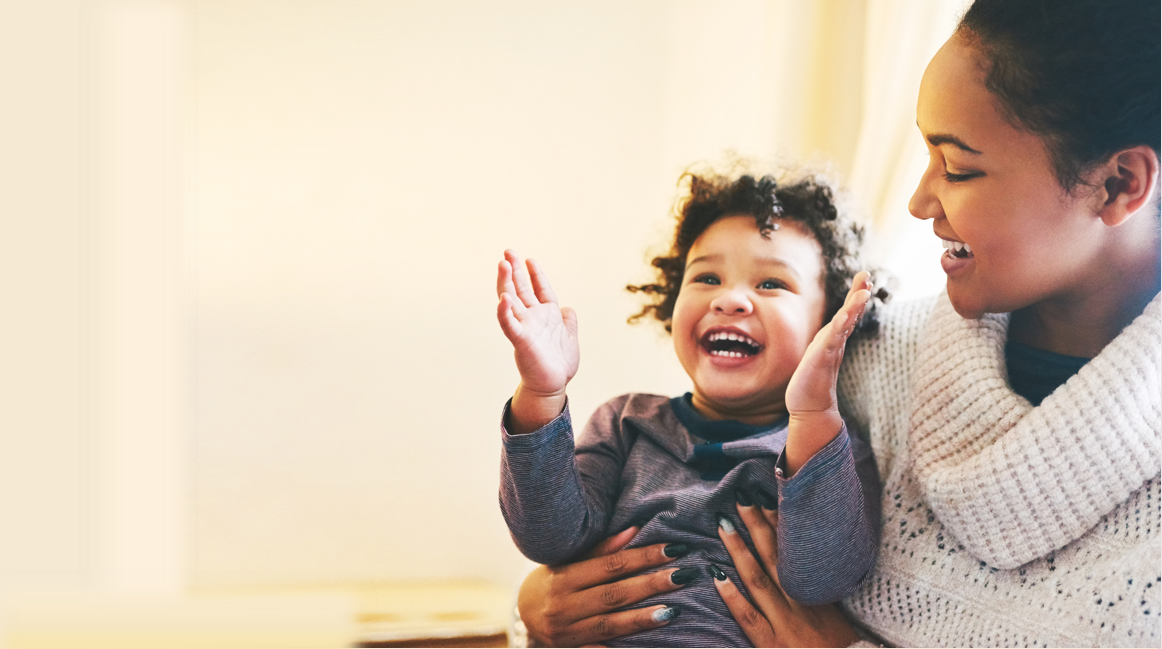 Help Me Grow Building ConnectionsOutreach Coordinator Network
April 19, 2023

Parents as Partners: 
How HMG Outreach Coordinators Can Work with Families to Monitor Children's Development
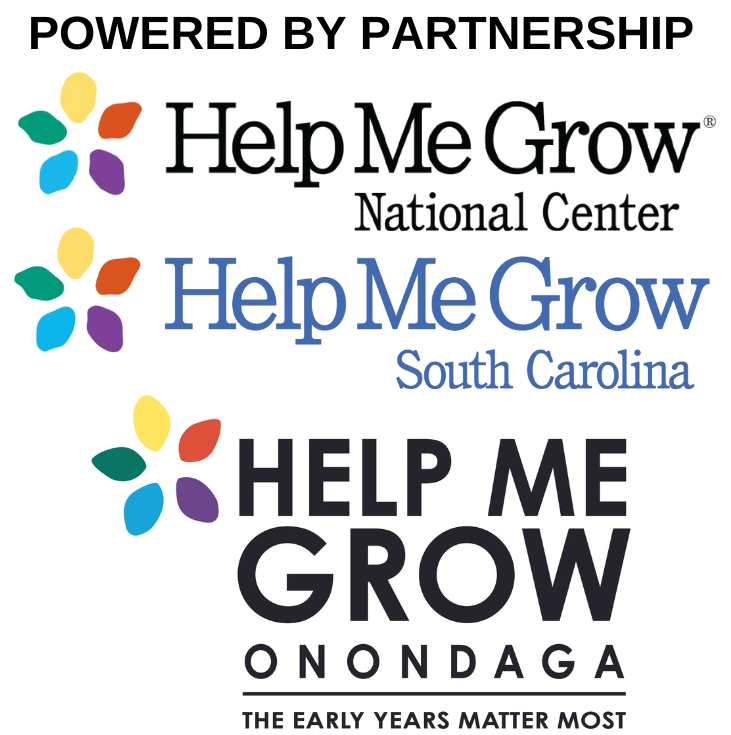 2
Goals of the HMG Outreach Coordinator Network
Part of the HMG National Center’s Building Connections initiative, now in its second year
Mini retreats provide a space for peer-to-peer support, idea and resource sharing, collective problem solving, and relationship building
A resource available to any individual or organization that is conducting awareness, outreach, and engagement work for any and all HMG systems across the HMG National Affiliate Network
Co-chaired and co-led by Tiffany Howard (HMG South Carolina) and Summer Merrick (HMG Onondaga County, New York State) who do HMG outreach work themselves!
Topics and structure are selected and informed by the Outreach Coordinator Learning Interest Assessment
Webpage for recordings, slides, and resources 
HMG Affiliate Connections Directory to keep in contact with folks you meet here
3
Today’s Agenda
Welcome
Presentation on Family Engaged Development Monitoring (FEDM)
Icebreakers and Full Group Discussion 
Presentations from HMG Connecticut, Alaska Division of Public Health
Wrap-Up
4
Family-Engaged Developmental Monitoring (FEDM)
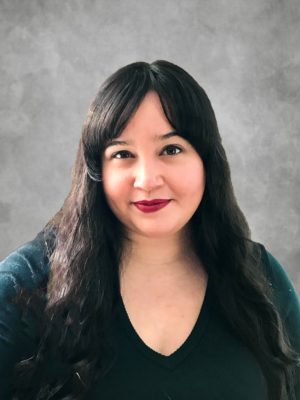 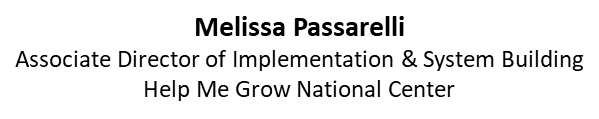 5
Coordinated and Integrated Data Systems for Early Identification (CIDSEI)
Explore and enhance state and territory capacity to improve the collection, management, interpretation, and dissemination of data related to developmental advancement and early identification of young children with developmental delays or disabilities
Outgrowth of the CDC’s Act Early Response to COVID-19, a project of the Learn the Signs. Act Early program
Based on 4 steps of early identification: 
Parent-engaged developmental monitoring
Screening
Referral 
Receipt of services
Timeline: November 2021-December 2022
6
Redefining the Final Product
Could not share a toolkit for implementing a CIDSEI, because there are no current examples that could be replicated
Need for a clarification of what family-engaged developmental monitoring (FEDM) is, what it looks like, and why it’s important
7
A Roadmap for Advancing Family-Engaged Developmental Monitoring
The Roadmap introduces and describes family-engaged developmental monitoring as a key component of a framework for children’s healthy development and family well-being
Evidence-informed:
Literature
Phases 1 & 2 of the project
CIDSEI HMG Affiliate Work Group and CIDSEI Advisory Committee 
Key definitions and concepts delineated
Program and Systems-level Self-Assessments
8
The Framework for Children’s Healthy Development and Well-being
9
Early Identification Process
Broader conceptualization of the process
Asset-based approach with overall goal of promoting positive outcomes
Recognizes families as leaders in their child’s development
10
A Framework for Children’s Healthy Development & Family Well-Being
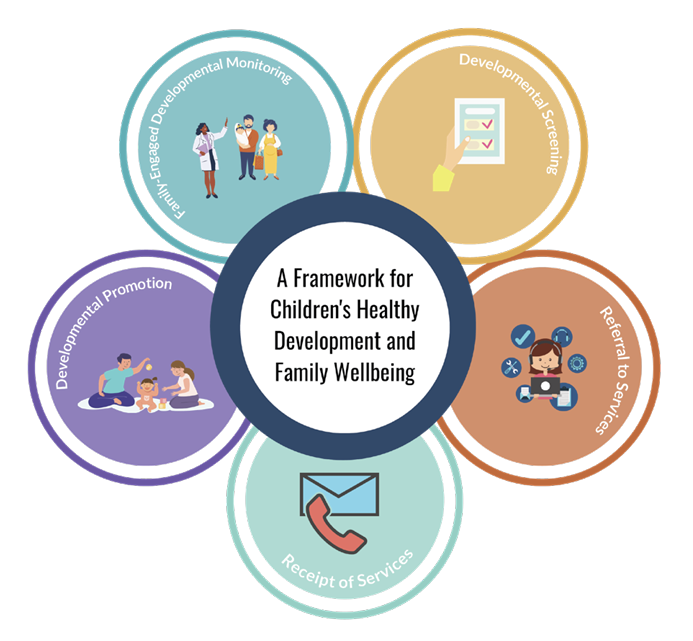 Framework describes the process needed to support child and family wellbeing, inclusive of early identification
Inclusive of ongoing monitoring of young children who are not in need of early intervention but have identified risk factors for developmental delay 
Includes developmental promotion (re: education/interaction) activities as a discrete component
Universal strategies:
Developmental promotion (ongoing)
FEDM (ongoing)
Screening (at recommended ages)
Targeted strategies:
Referral to services
Receipt of services
11
Family-Engaged Developmental Monitoring (FEDM)
FEDM is an intentional partnership of families and providers combining their knowledge to recognize child’s developmental milestones and identify opportunities for support and education
Three essential attributes:
12
Family & Provider Strategies
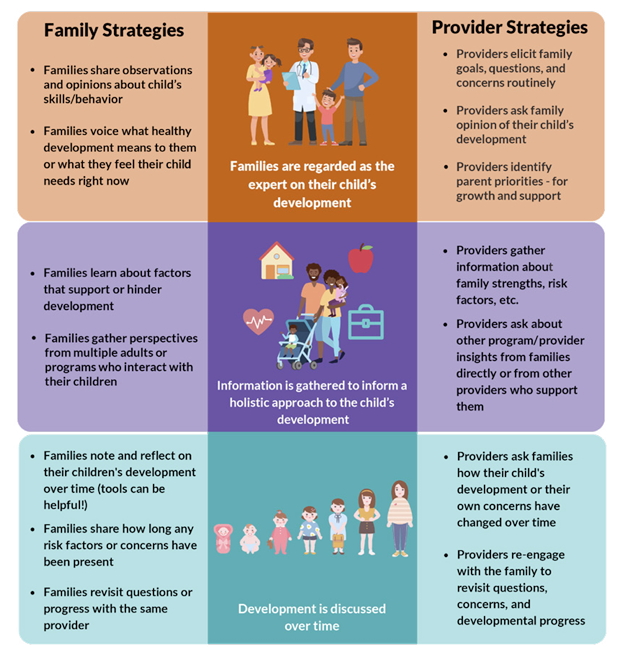 13
FEDM: An Approach to Advancing Equity
Practicing FEDM can support shifting the power dynamic back into the hands of families
Developmental screening and evaluation may not be the best method of early identification for all families, due to historical institutionalized and structural racism
FEDM is more accessible than components like screening, lending itself to broad utilization and acting as a strategy for targeted universalism
Distinguishing between Developmental Promotion and FEDM
The Roadmap supports a clearer delineation between developmental promotion and FEDM 
Developmental promotion promotes child development and shared knowledge between provider and family
Difference between FEDM and screening
As part of FEDM providers can use monitoring tools, such as “Learn the Signs. Act Early.” milestone checklists
Using tools such as milestone checklists is different than general developmental screening 
Screening relies on the use of standardized and validated measures 
Many screening instruments also rely on parental report
16
A Family-Engaged Developmental Monitoring 
Self-Assessment for Early Childhood 
Programs and Providers
17
Families are regarded as the expert on their child’s development
18
Information is compiled to inform a holistic approach to the child’s development
19
Development is discussed over time
20
Full Group Chat
21
How do you currently partner with families, parents, and caregivers in your outreach and engagement work?
What piece of the FEDM presentation stood out to you or resonated with you most?
What part of FEDM feels like this could be challenging?
22
In what ways are monitoring, surveillance, and screening, surveillance part of your work currently? 
How are families, parents, and caregivers currently serving as partners in following their child’s growth and development trajectory?
What providers do you have a relationship with to implement developmental monitoring & screening?
HMG Connecticut
24
Breakout Room Questions
How is HMG where you are promoting developmental monitoring and screening with early childhood providers and families?
 Is it an aligned message across all programs and materials disseminated?

Are you able to respond effectively to the cultural and linguistic needs brought by families when concerned about their child’s development?
25
Alaska Division of Public Health
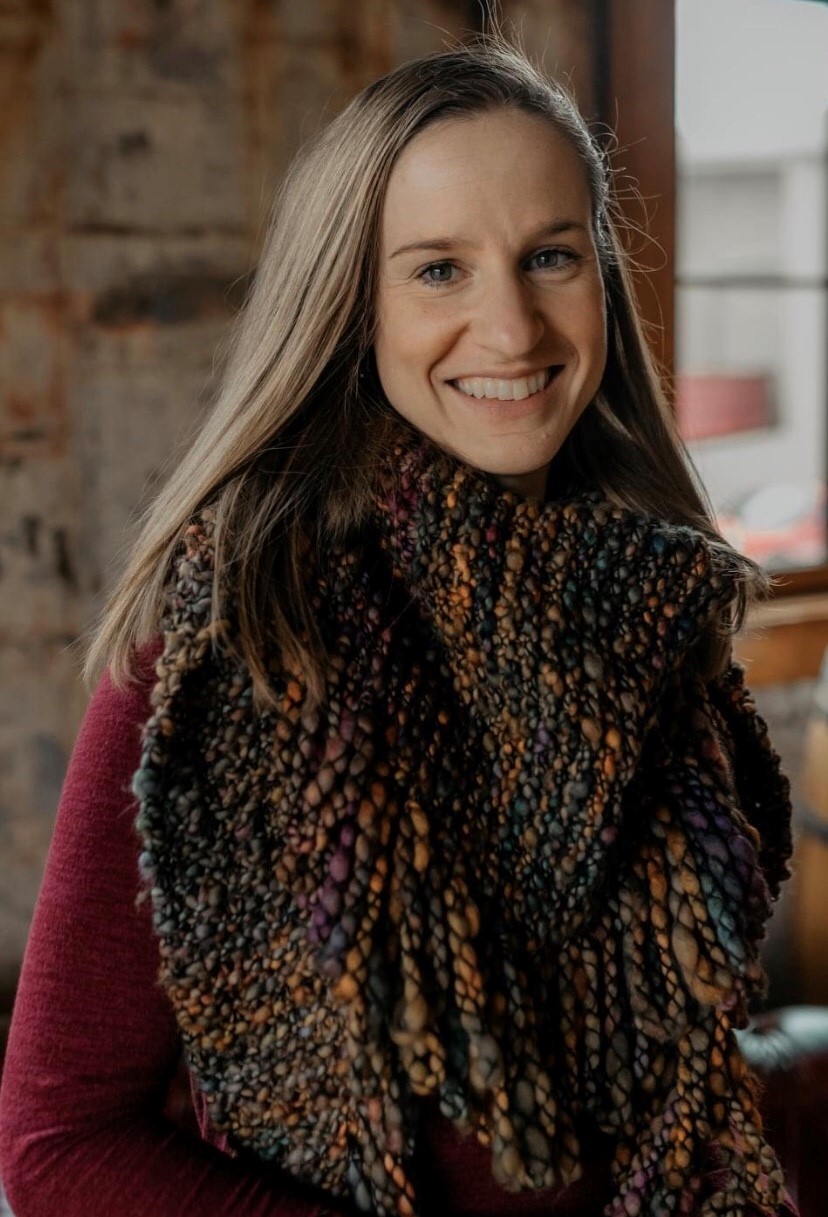 Emily Urlacher
Public Health Specialist II
State of Alaska | Department of Health 
Early Childhood Systems & PAT Home Visiting Program Manager
26
Alaska Breakout Room Questions
How is HMG where you are supporting providers in developmental monitoring and screening in strength-based, culturally appropriate ways? What are you already doing that is working?
Do you feel like you have materials that are culturally appropriate?
27
Closing Discussion
What’s one thing someone said today that really resonated with you? 

What is one thing you feel you could bring back to your work? Or a potentially actionable idea that was sparked for you today?
28
Wrap-Up		Thank you for attending the April 2023 OCN Retreat!
Keep an eye out for email communications around our next session

Visit the website for session recordings and resources
HMG Outreach Coordinator Network webpage
HMG Affiliate Connections Directory
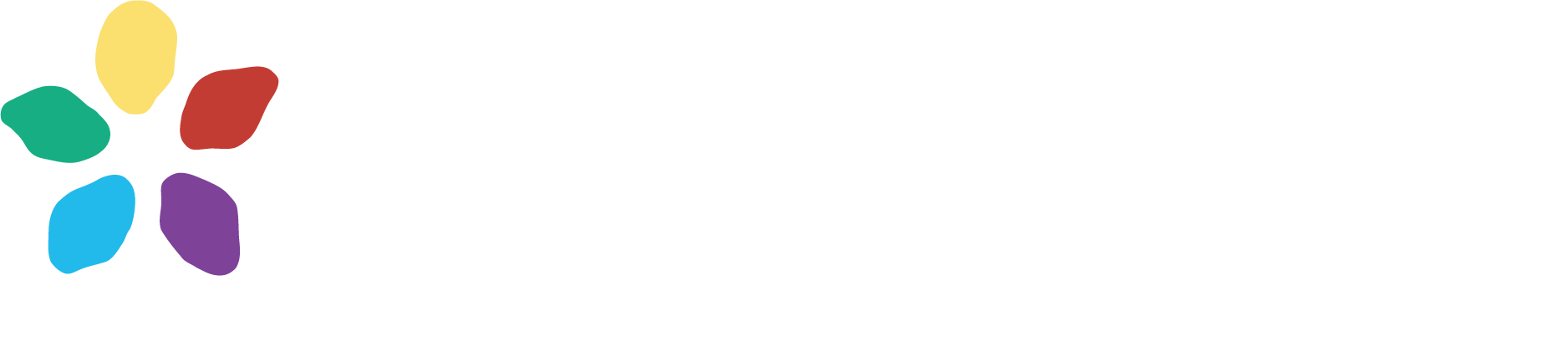 HELPMEGROWNATIONAL.ORG